1
agency cases & credentials2010-2012
e:very single detail matters
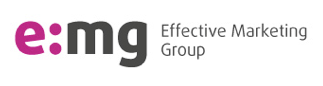 2
design posm
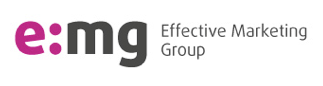 3
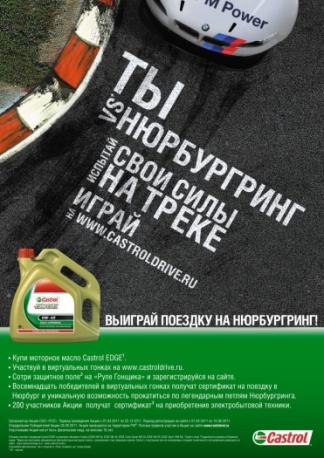 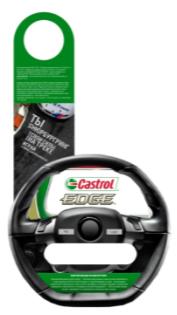 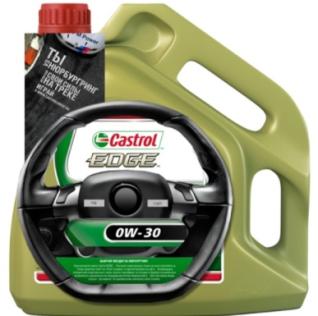 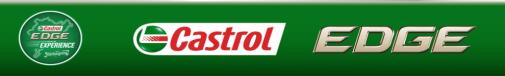 POSM  для  Castrol
4
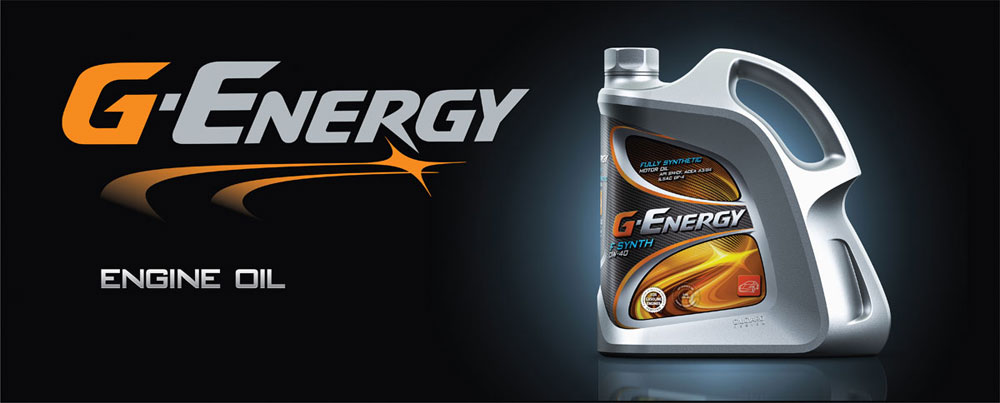 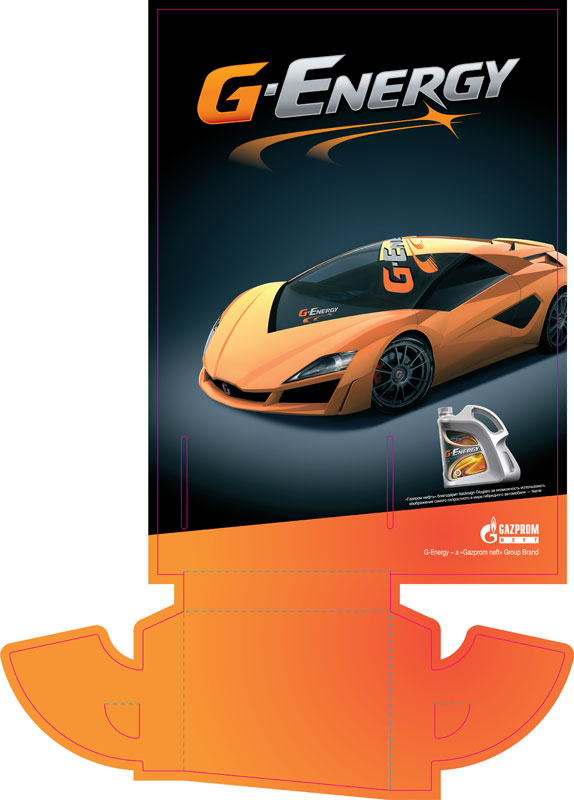 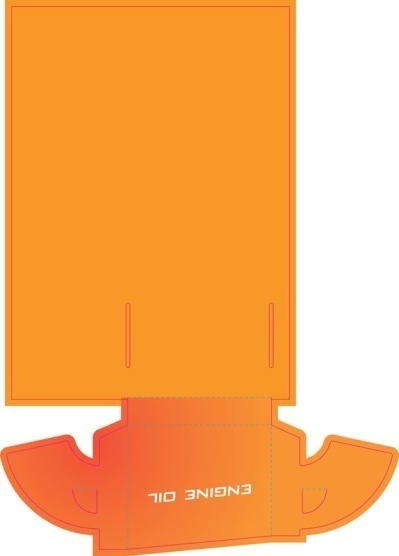 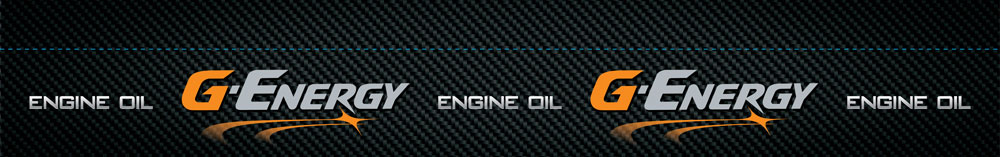 POSM  для  G-Energy
5
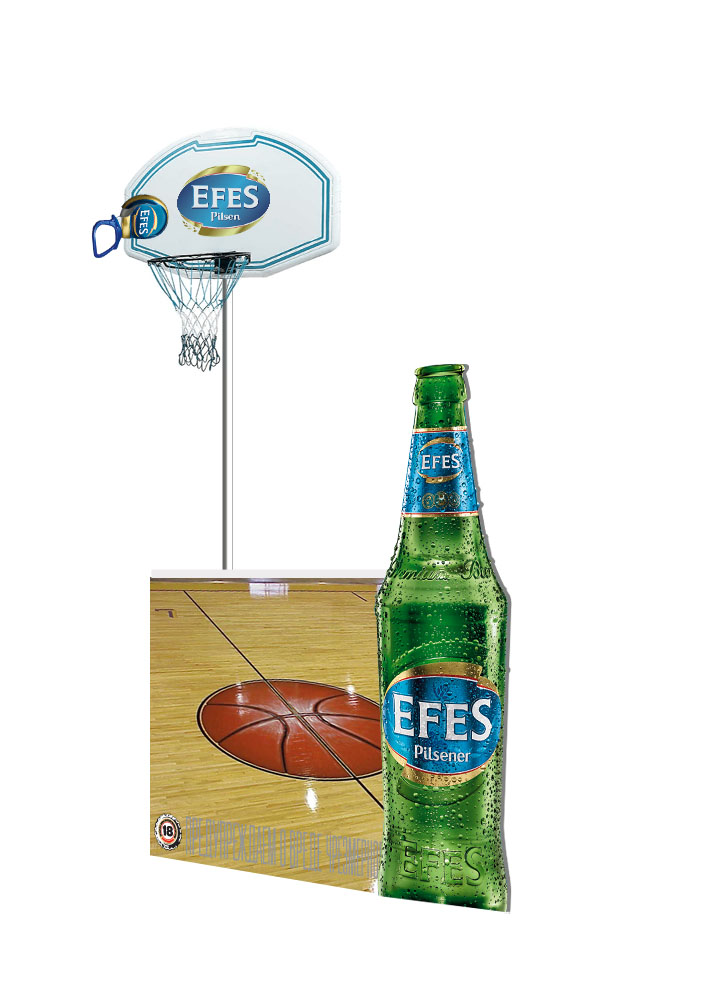 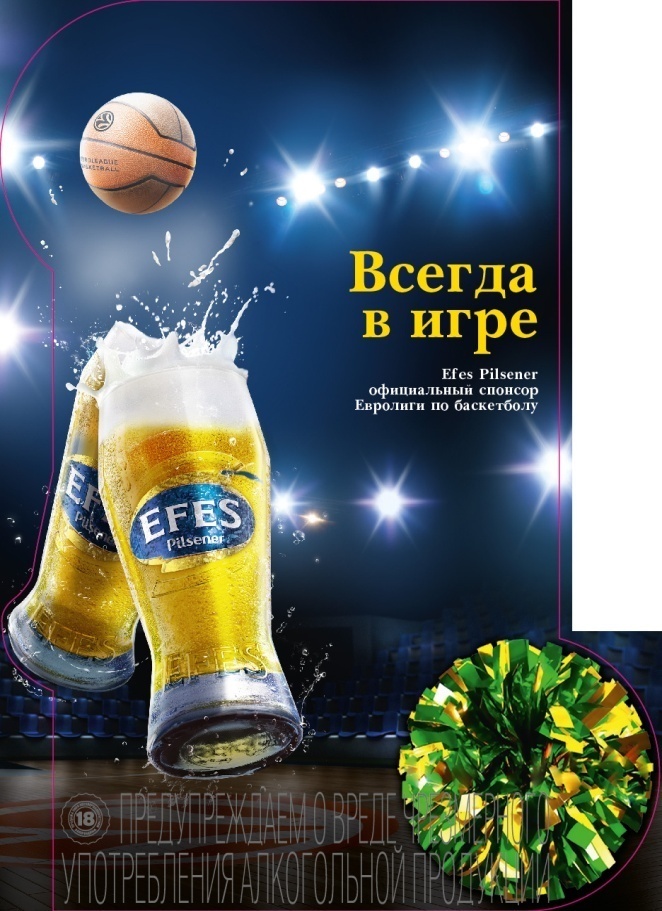 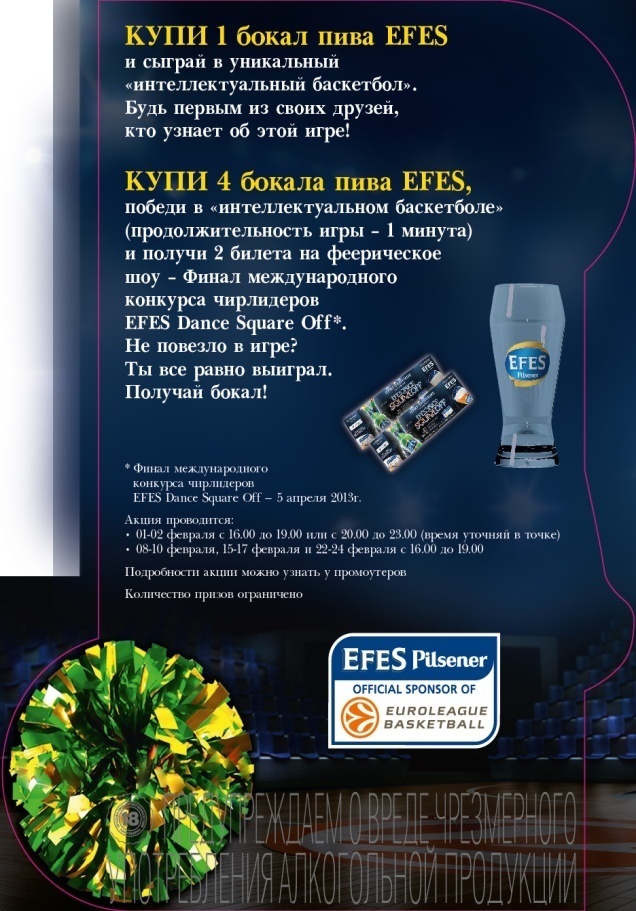 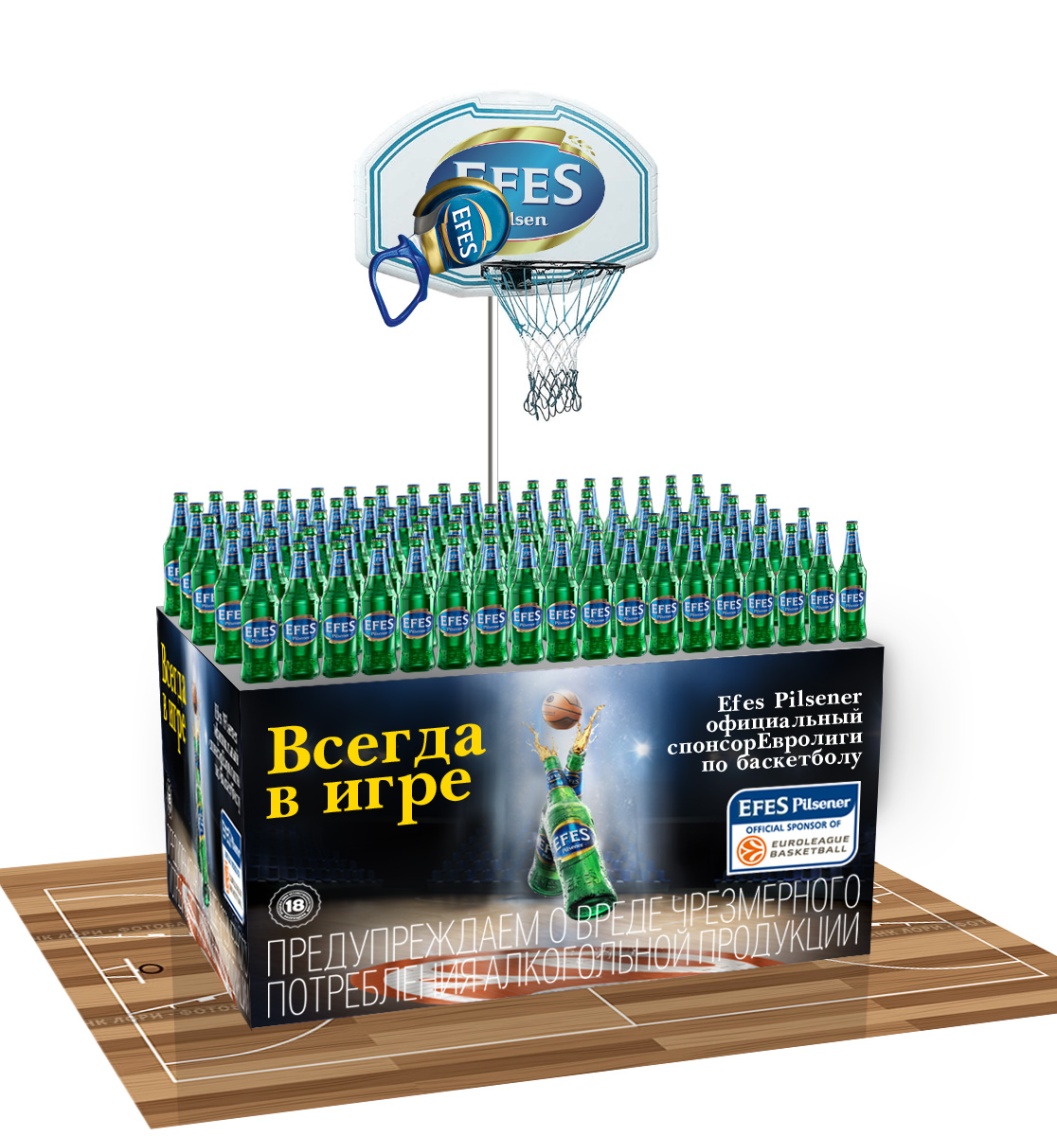 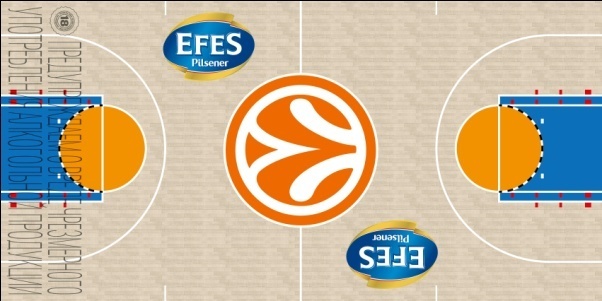 POSM  для  Efes
6
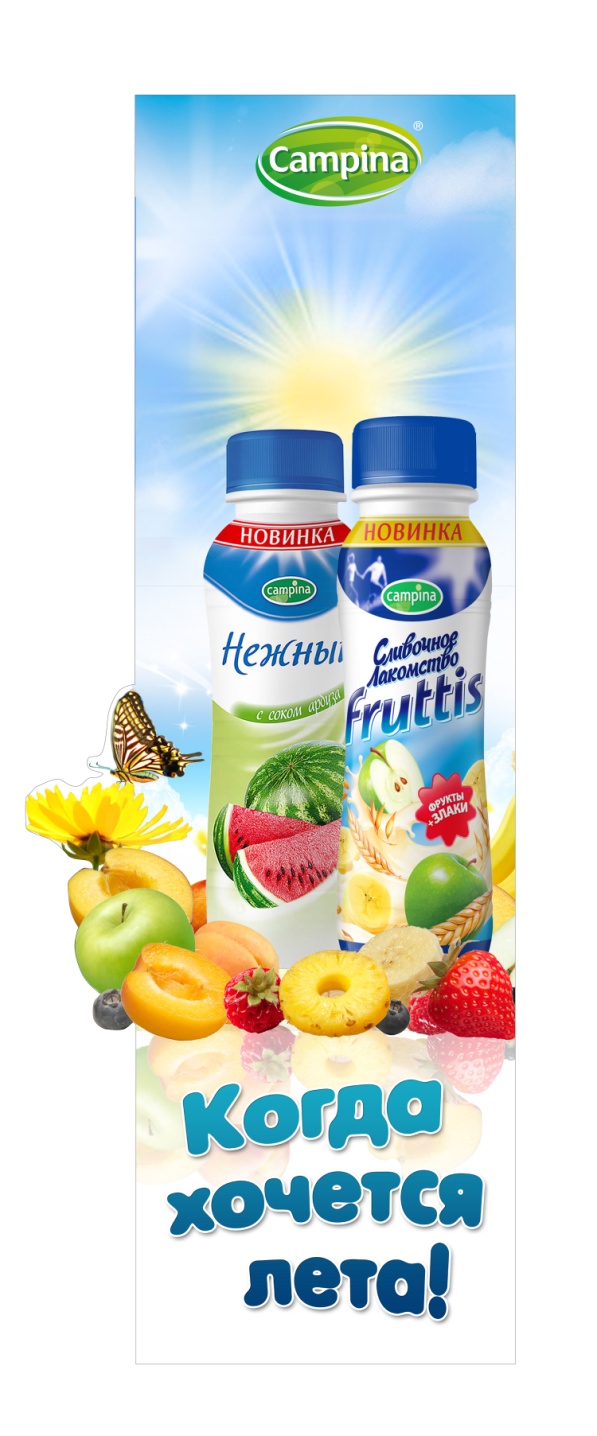 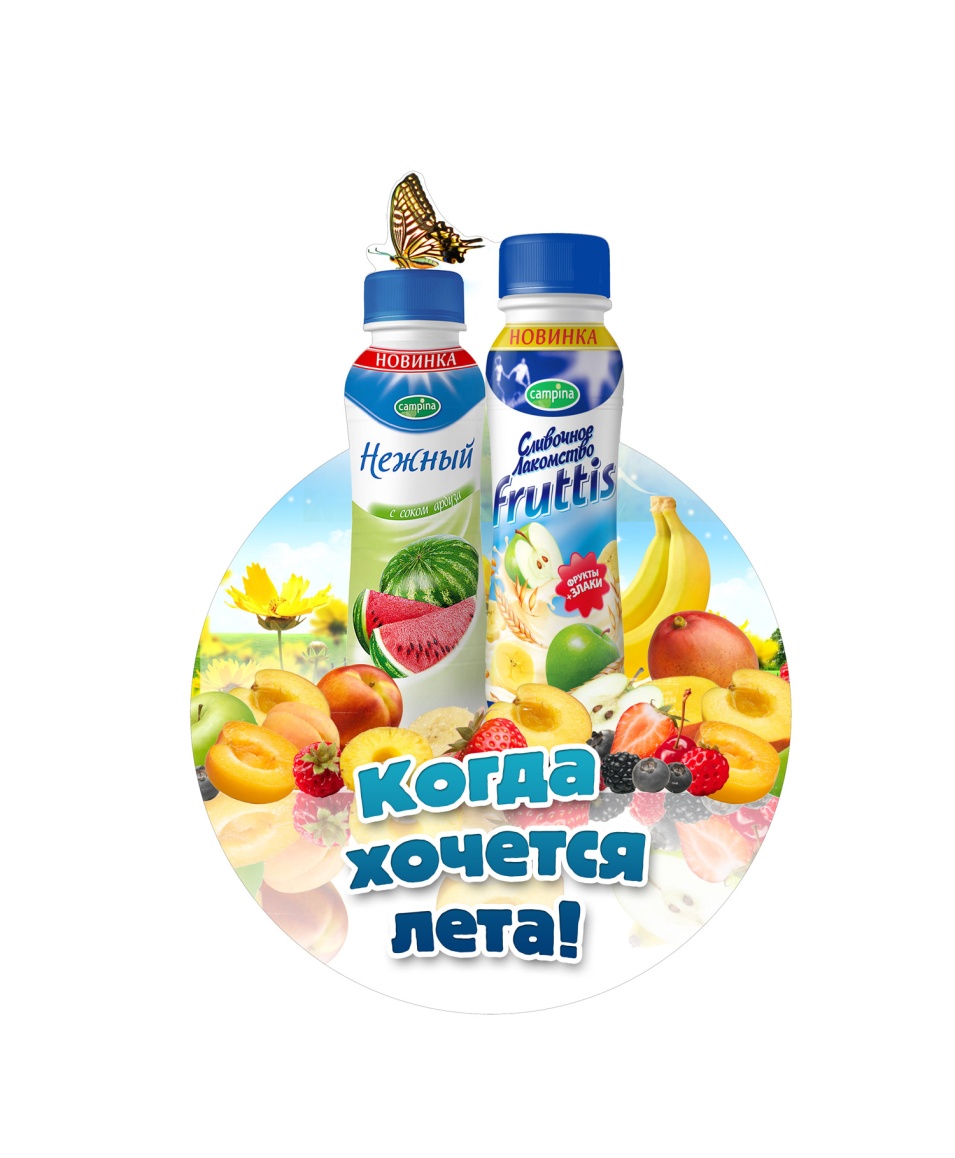 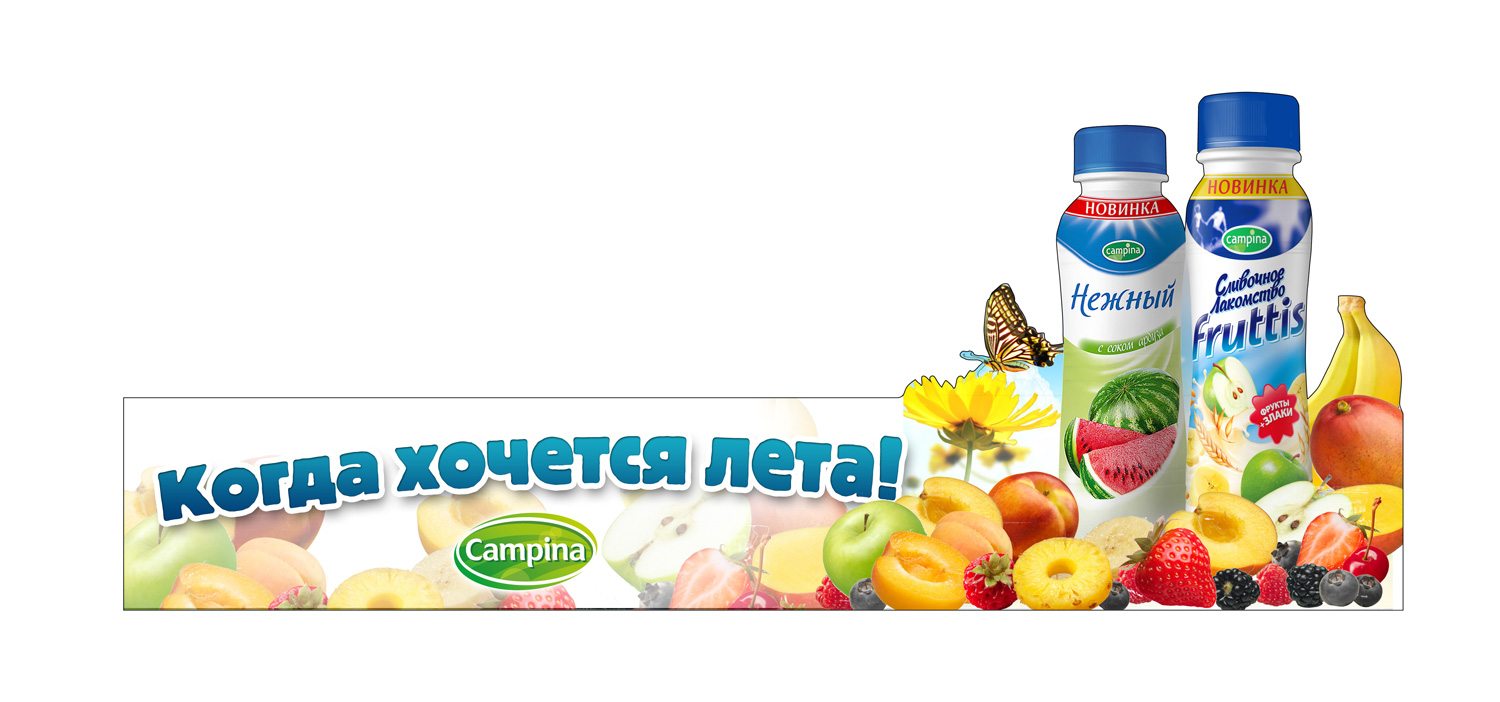 POSM  для  Campina
7
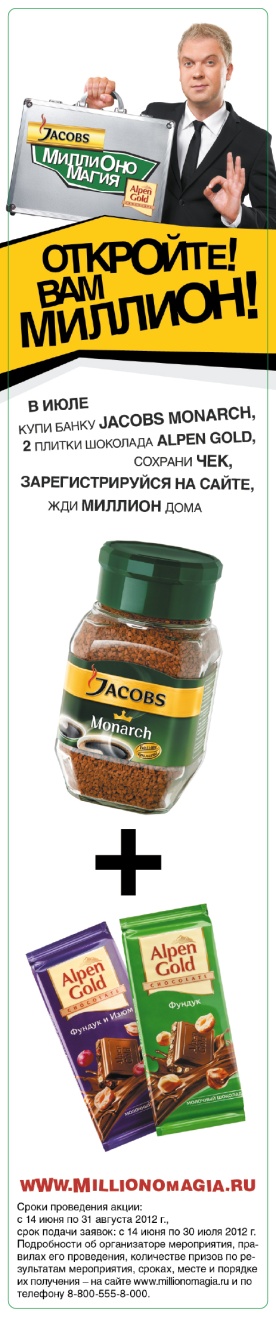 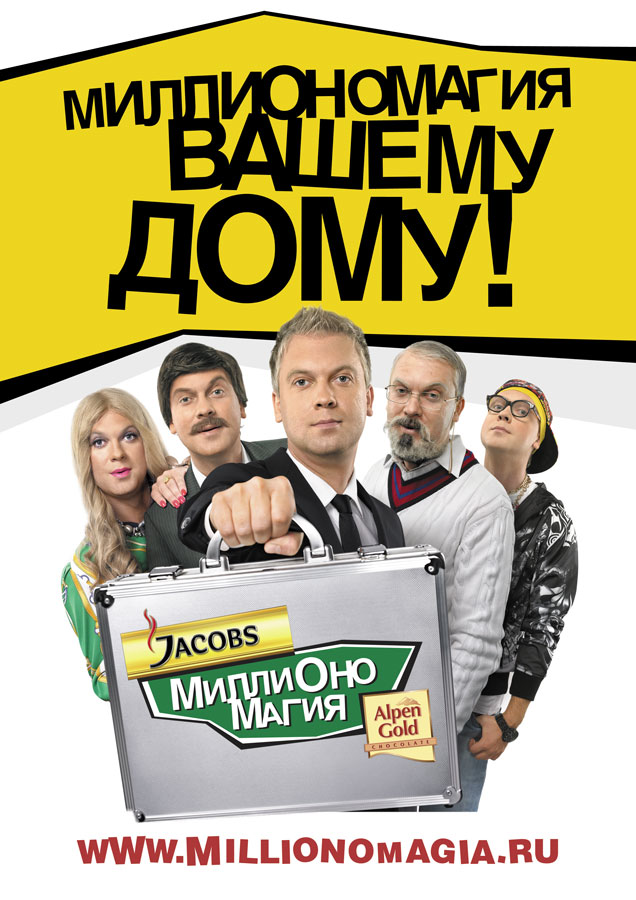 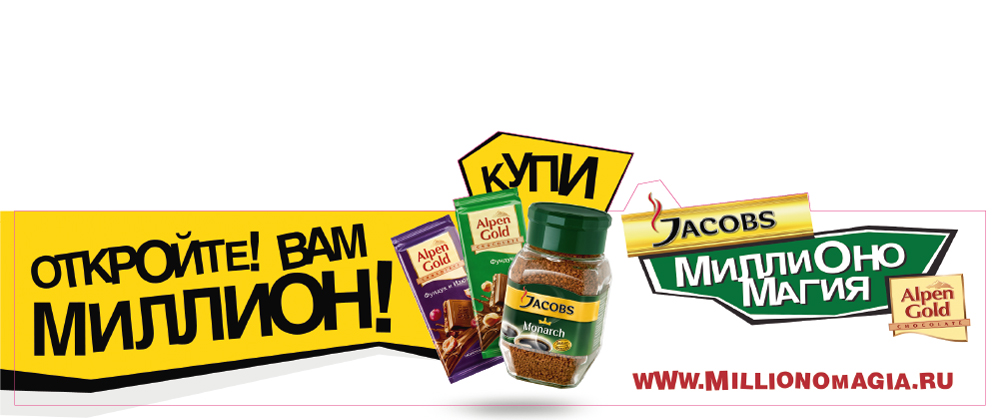 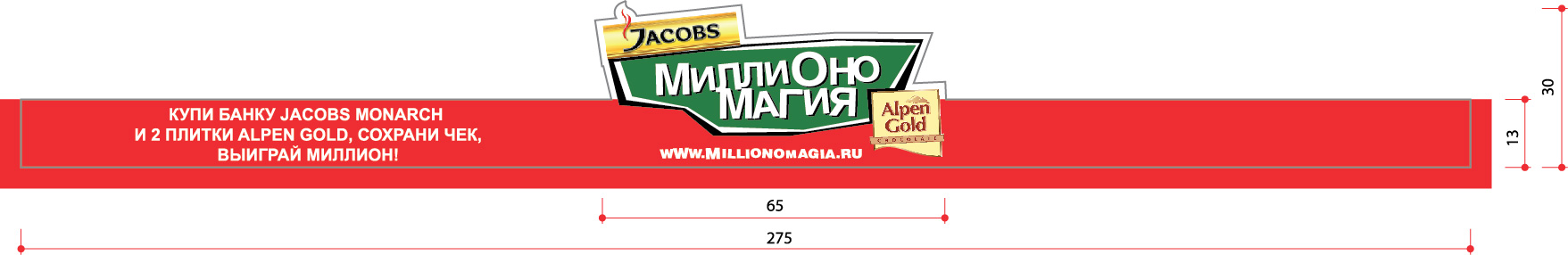 POSM  по  акции  Миллиономагия
8
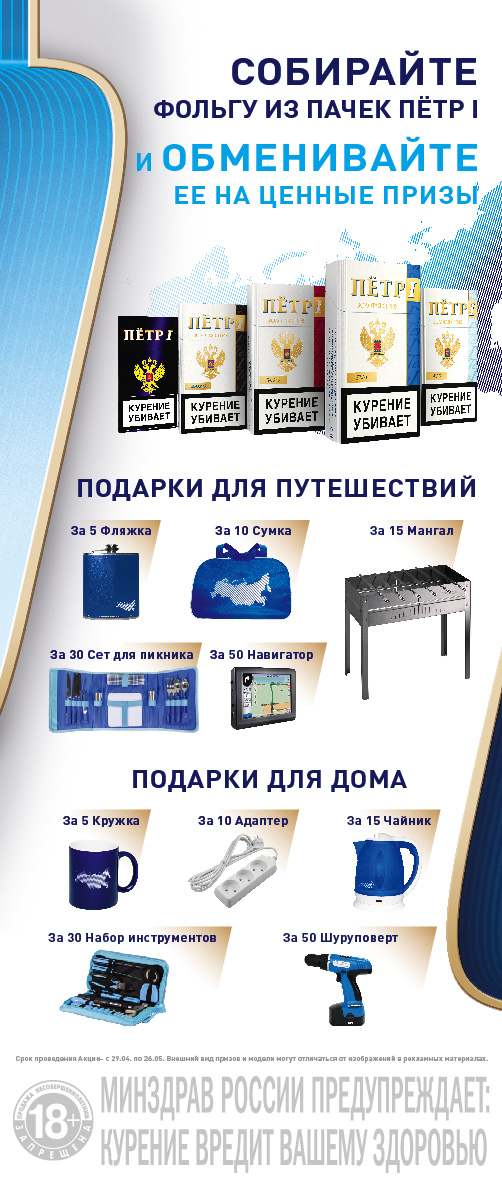 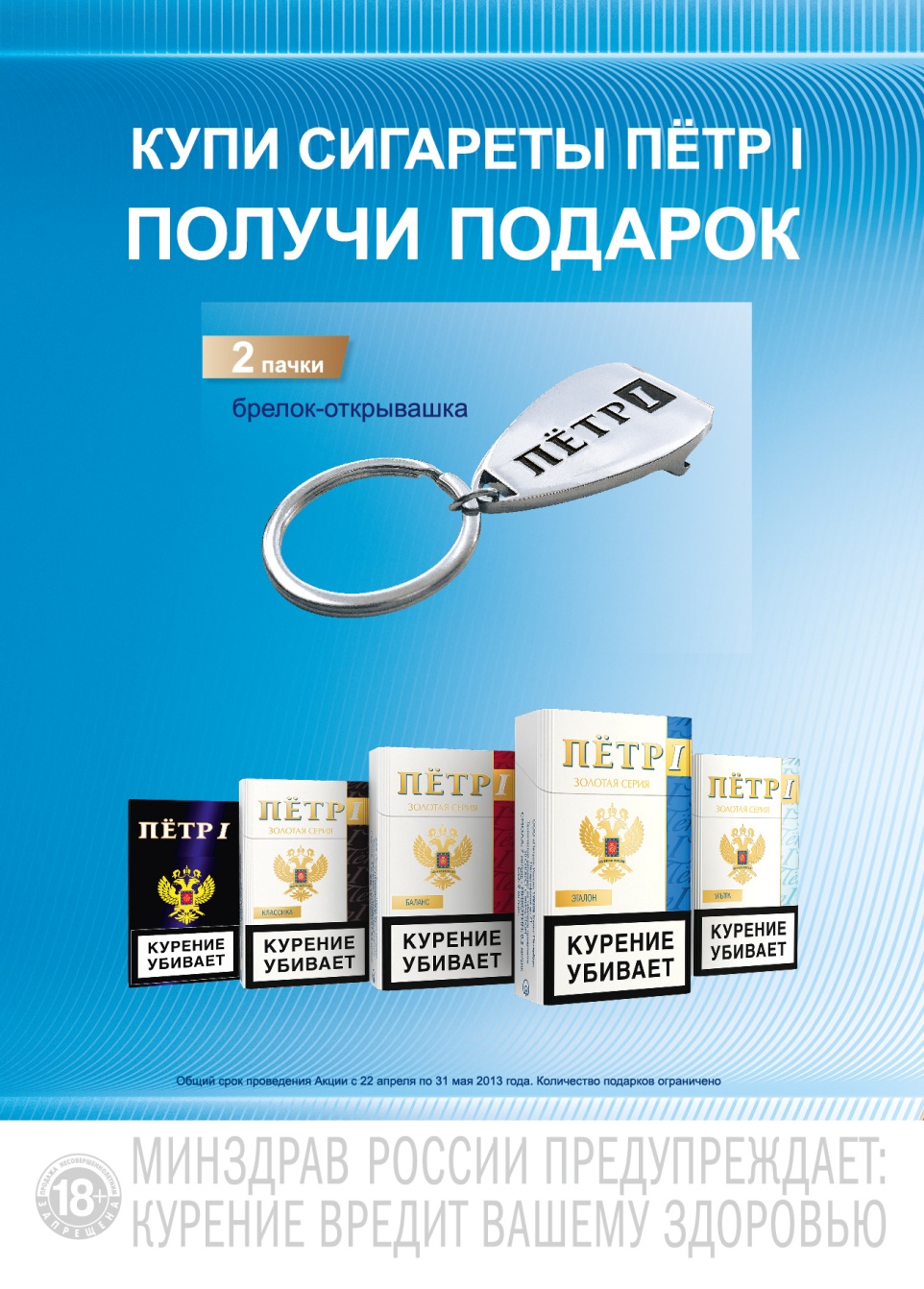 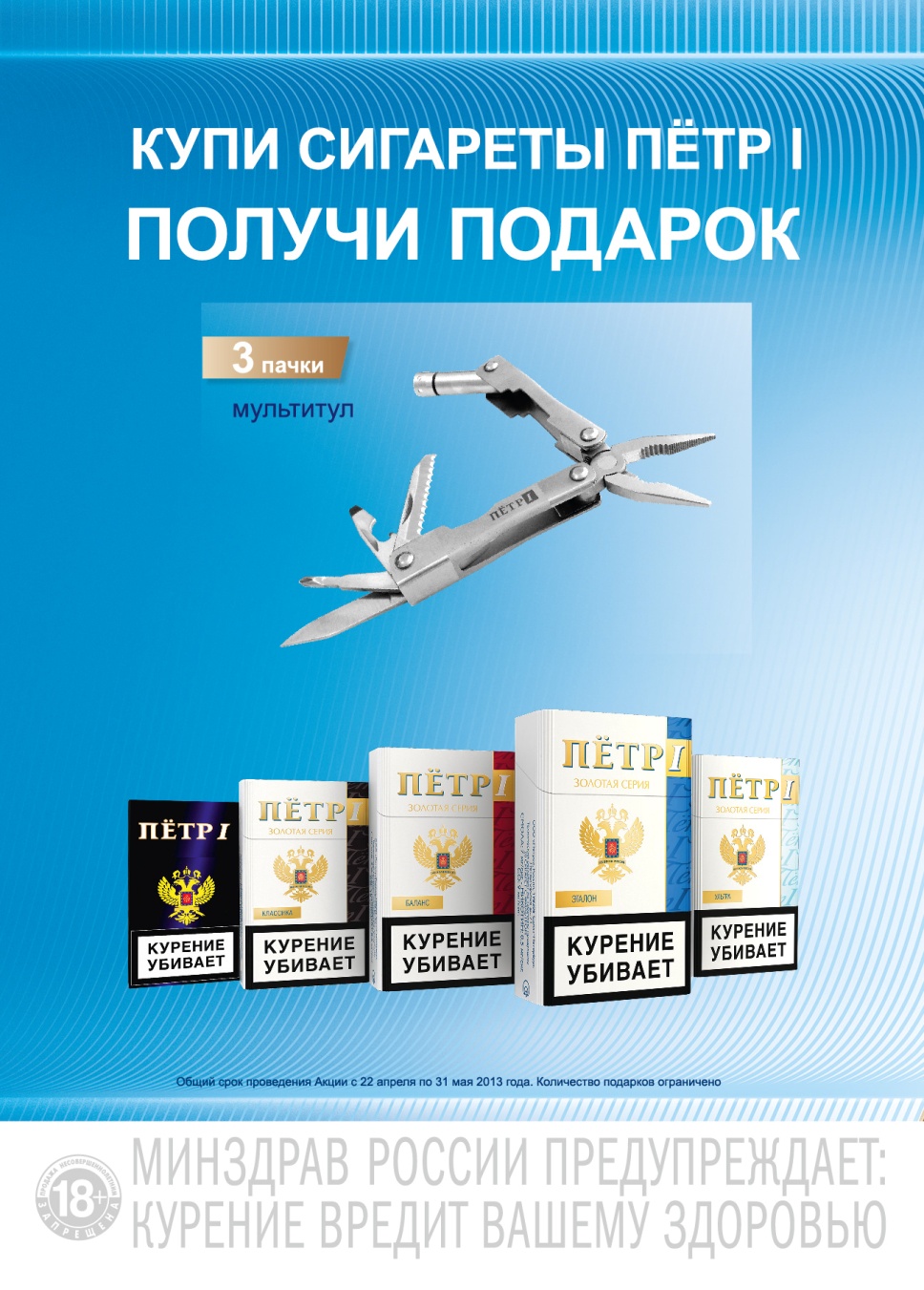 шелфбаннер,  стикер  нам выкладку,  постер
9
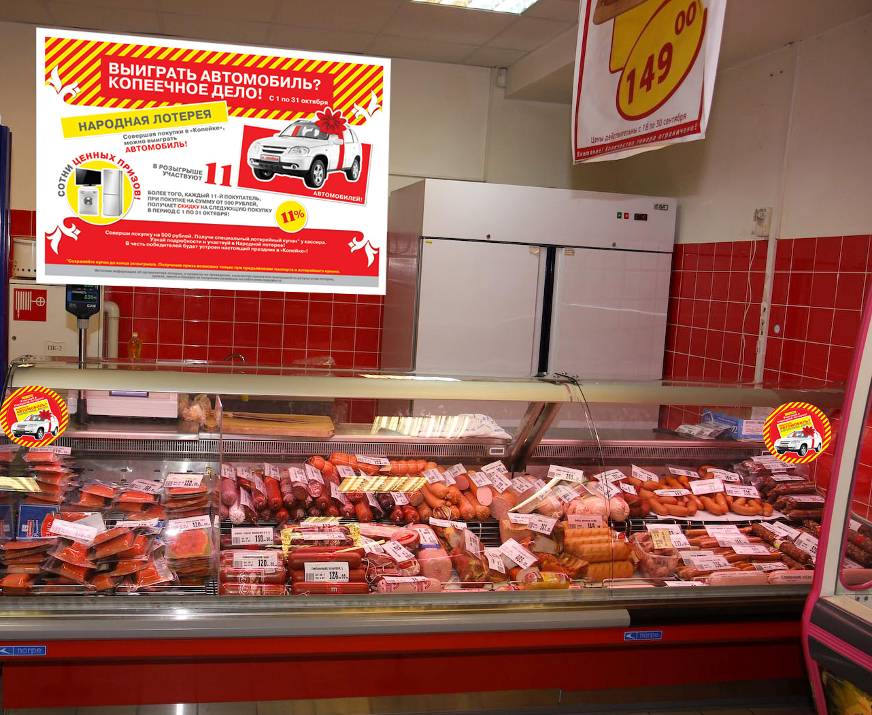 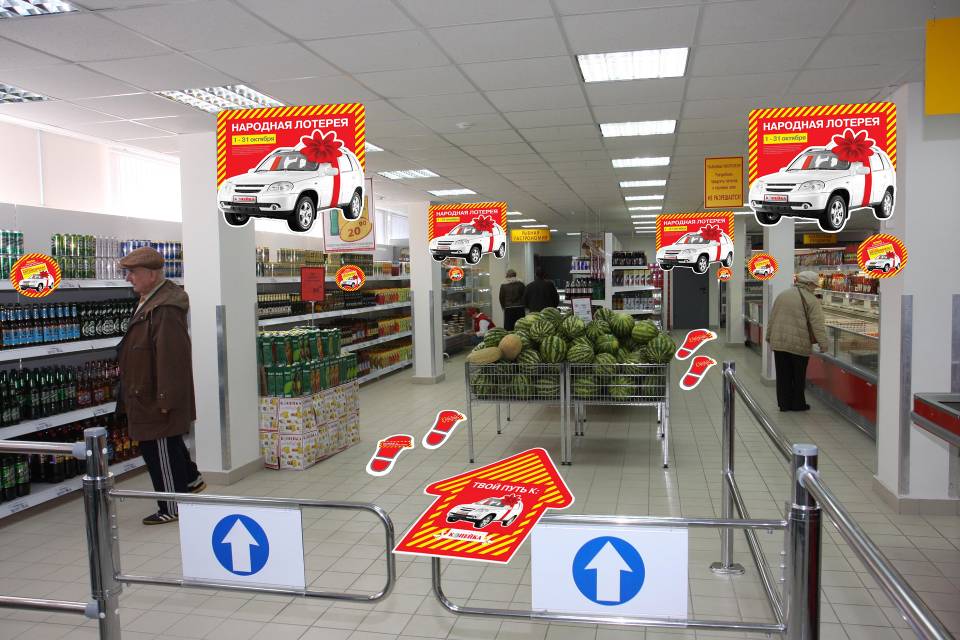 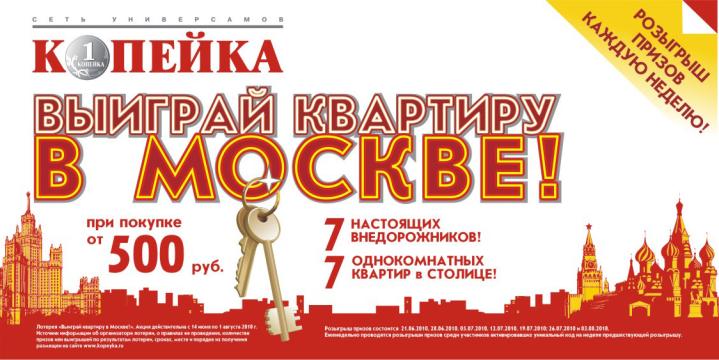 POSM  для  сети  Копейка
10
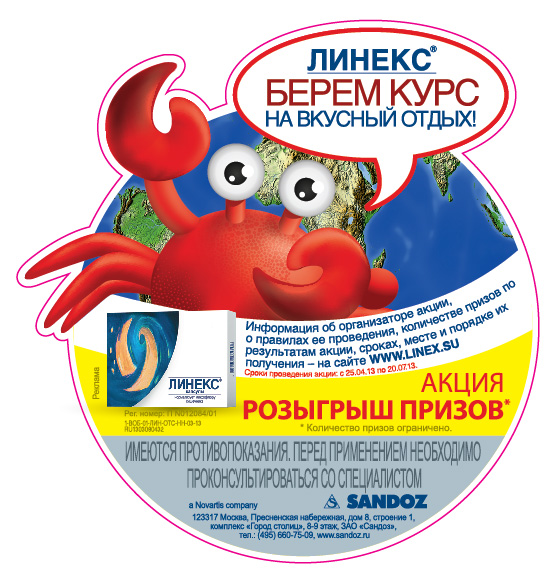 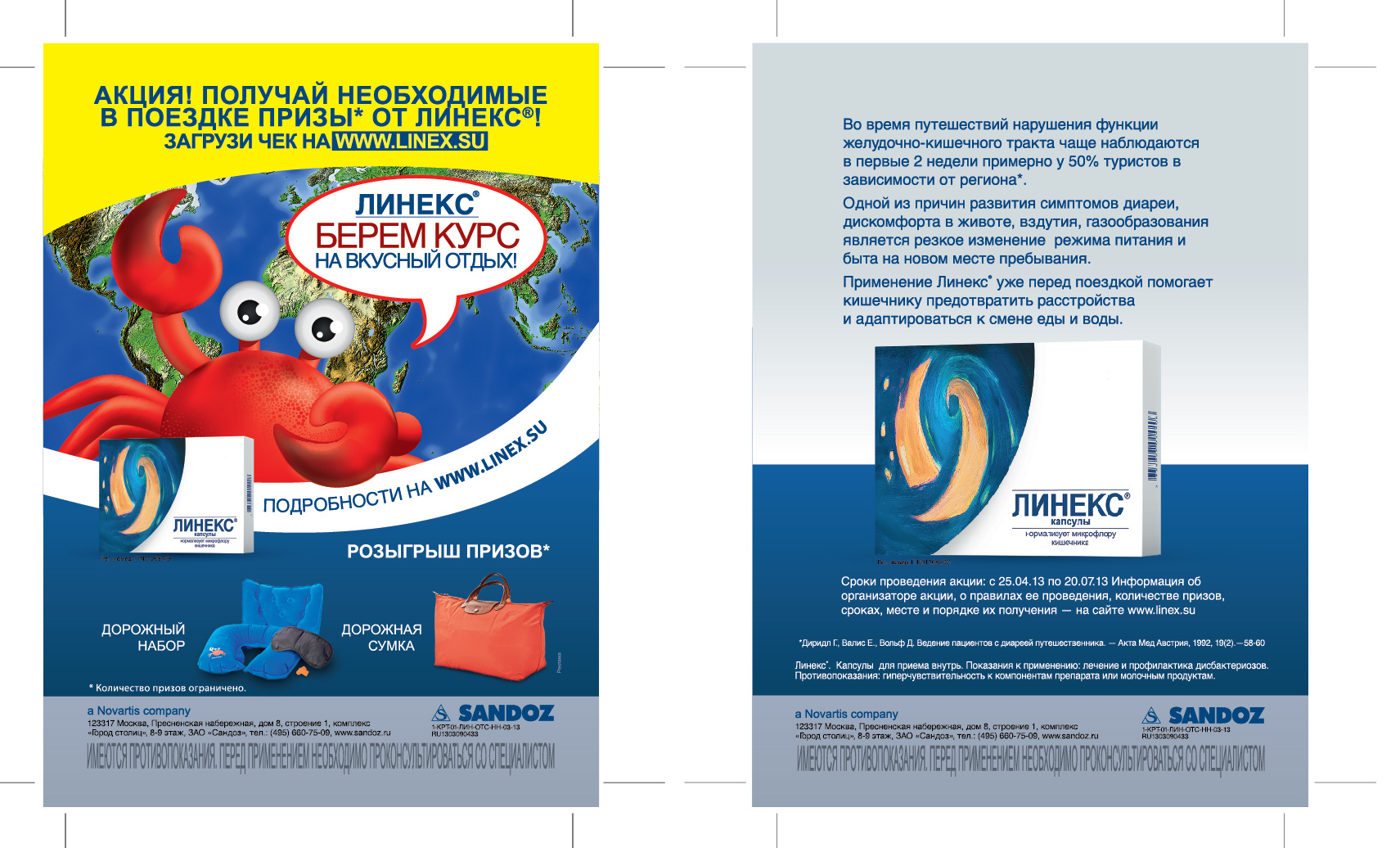 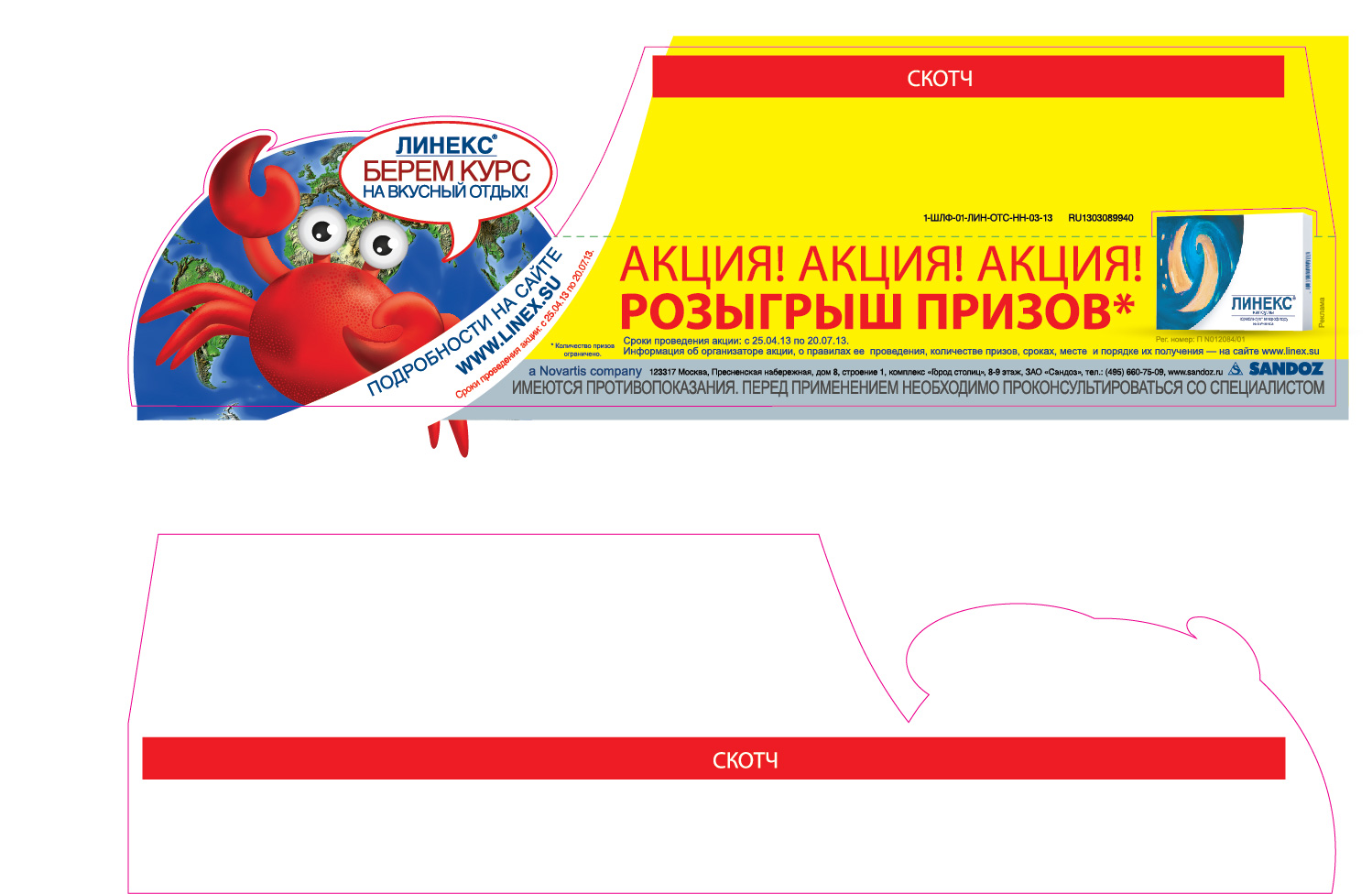 POSM  для  Linex
11
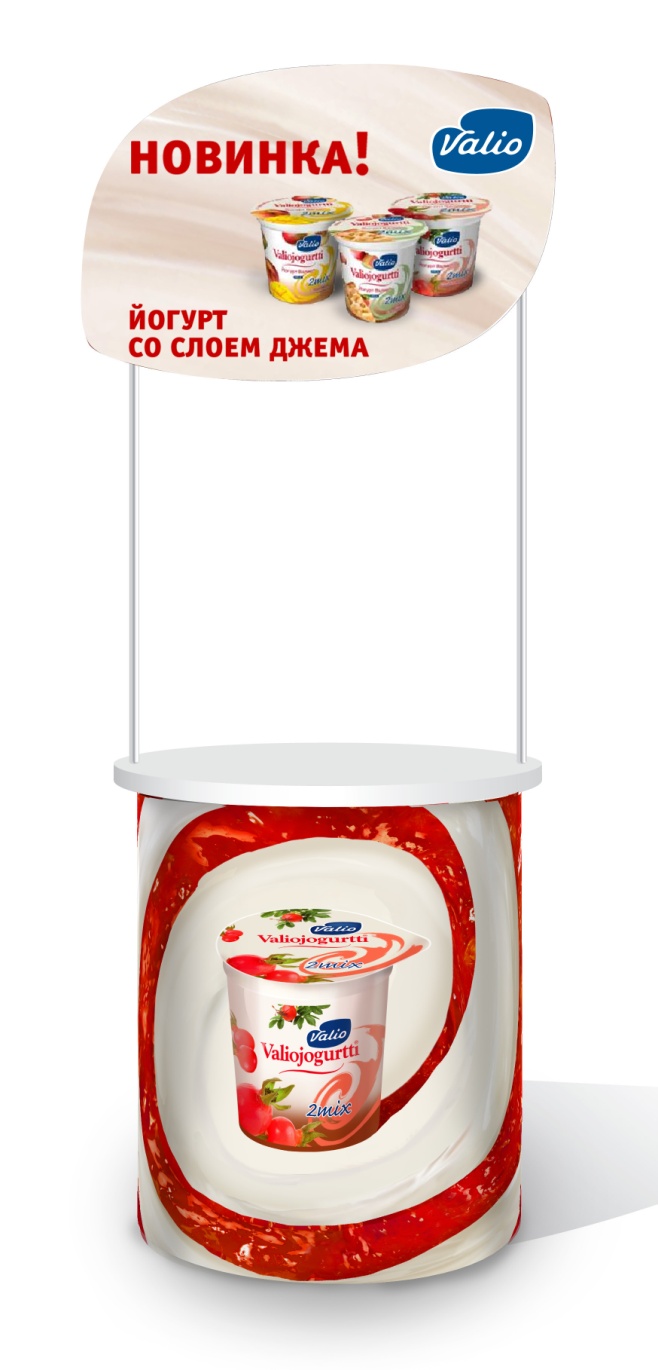 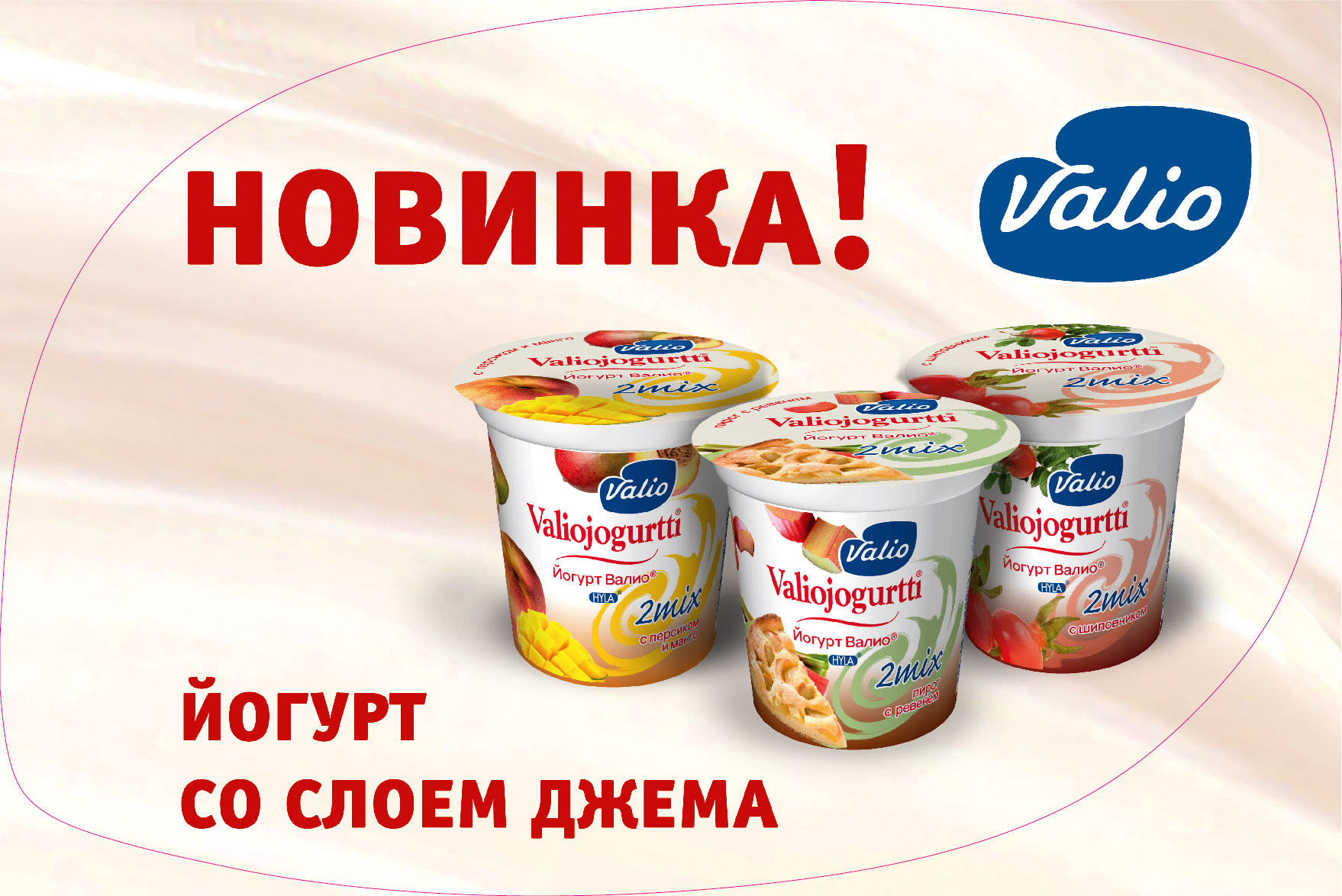 POSM  для  Valio
12
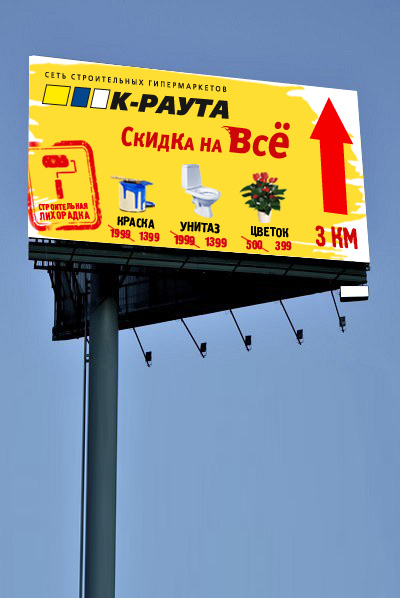 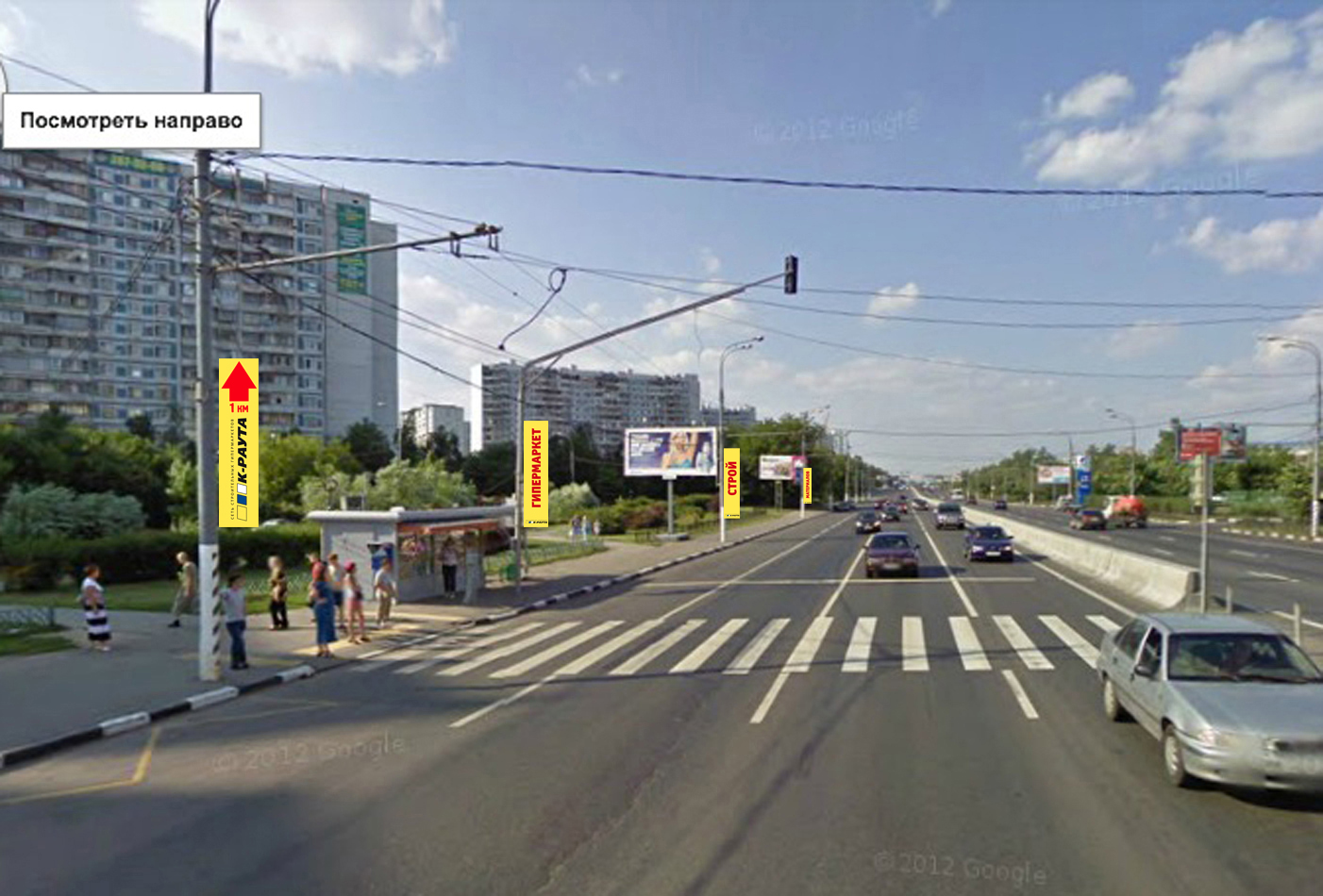 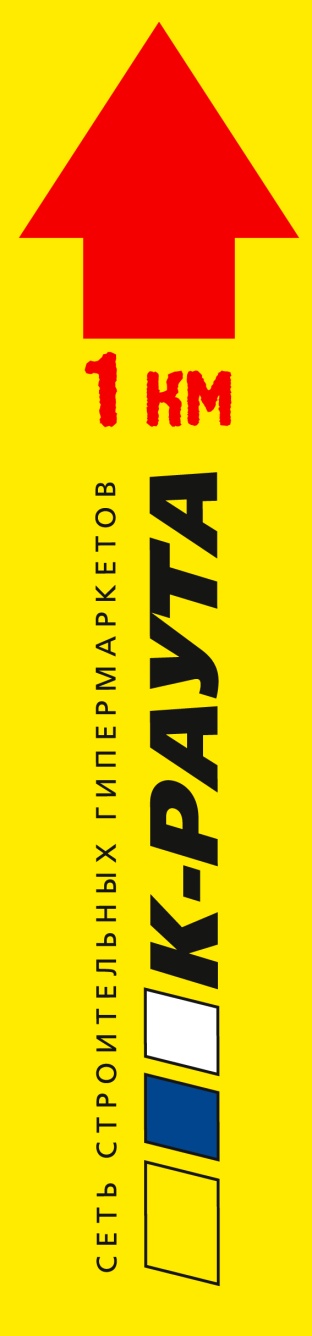 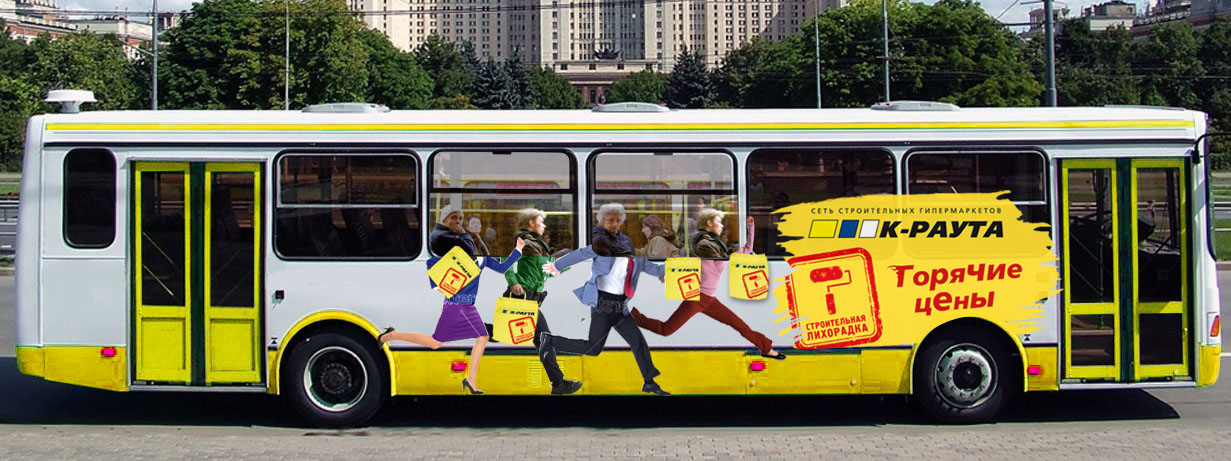 POSM  для  К-РАУТА
13
many thanks!
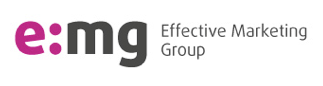